Мертвое море
Зайцева Елена Владимировна
учитель географии
МБОУ г.Иркутска СОШ № 73
Мёртвое море (также Асфальтовое море, Содомское море) — бессточное солёное озеро на Ближнем Востоке, располагающееся между Израилем, Иорданией и Палестинской Автономией.
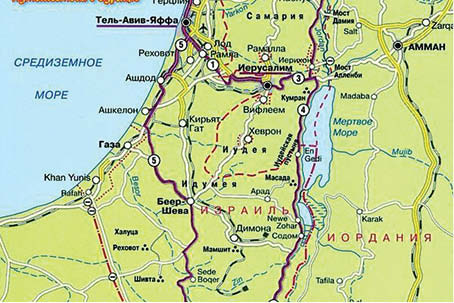 Побережье озера является самым низким участком суши на Земле.
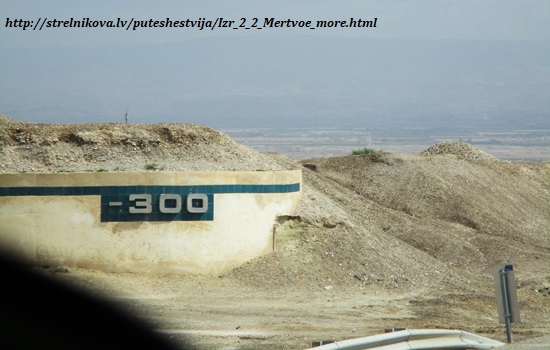 Уровень воды в Мёртвом море 
на 430 метров ниже уровня моря (сентябрь 2015)  
и падает со скоростью примерно 1 метр в год.
Длина моря 67 километров, ширина 18 километров в самом широком месте, максимальная глубина 306 метров.Объём воды — 147 км³.
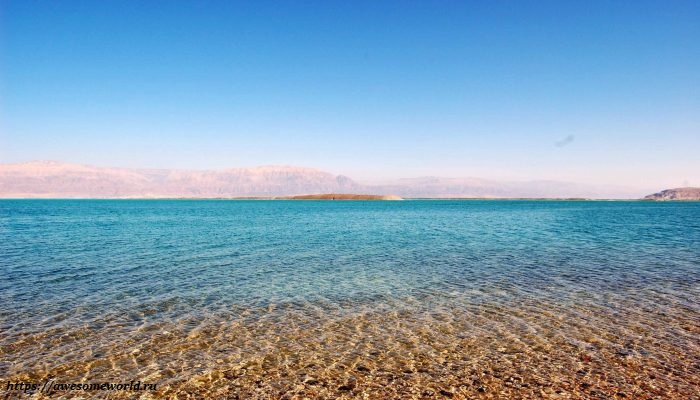 Мертвое море – солёное озеро. Солёность составляет 300—310 ‰, в некоторые годы до 350 ‰.
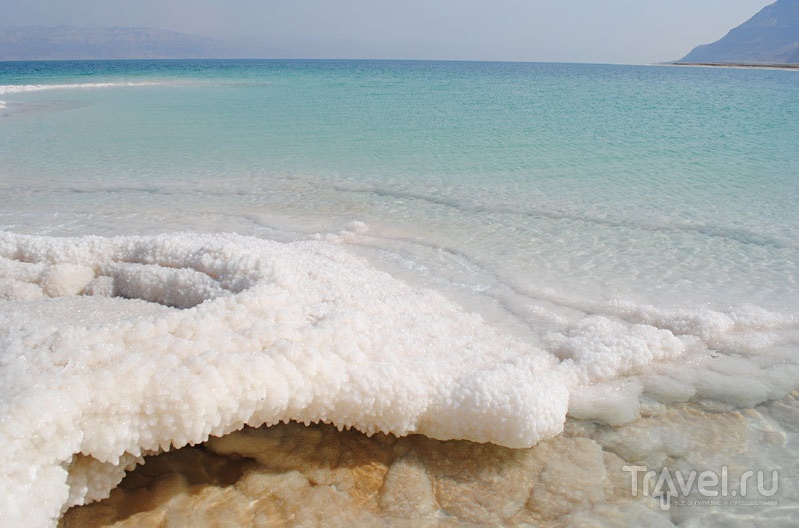 Официальные правила безопасного плавания на Мертвом море:
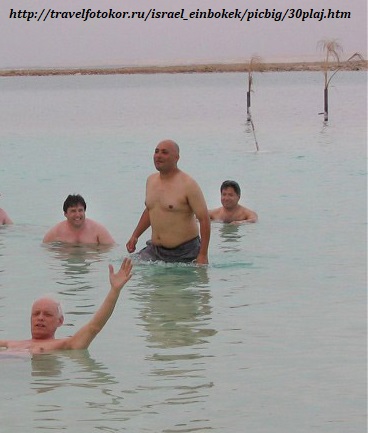 Заходить в воду желательно спиной 
и погружаться 
очень медленно,
ложась на спину. 
Огромная концентрация минералов в воде 
не даст вам утонуть.
Официальные правила безопасного плавания на Мертвом море:
Нельзя плавать на животе. 
Впрочем, это вам вряд ли удастся, так как тело человека приобретает в этих водах эффект пробки – 
вас все время будет выталкивать 
на поверхность 
или переворачивать на спину. Кстати, очень удобно: 
можно просто лежать на поверхности воды или даже читать.
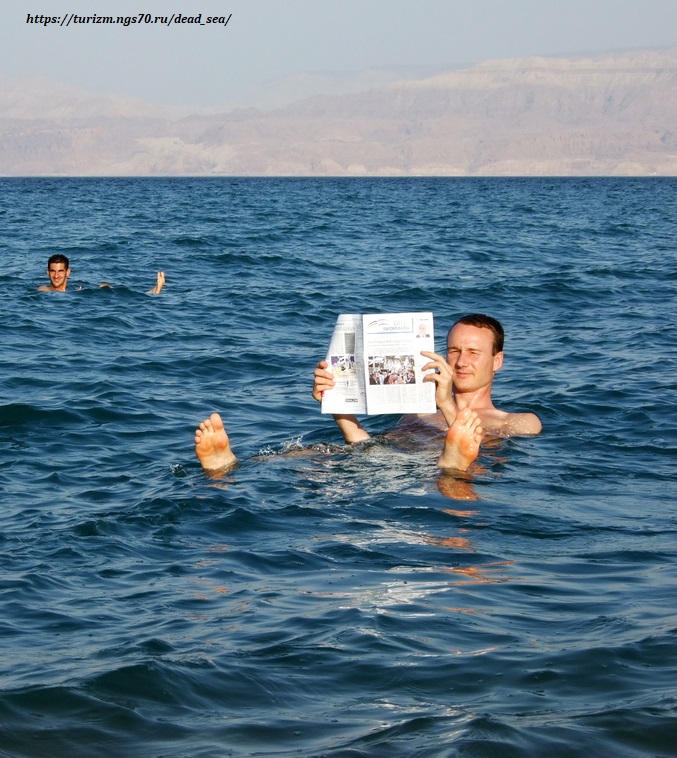 Официальные правила безопасного плавания на Мертвом море:
Не пытаться нырнуть 
или достать ногами дно: 
на Мертвом море вы должны вести себя очень осторожно. Дайвинг и кувырки 
не допускаются. 
Риск заключается 
в возможности отравления при попадании воды в рот 
и на слизистую оболочку глаз.
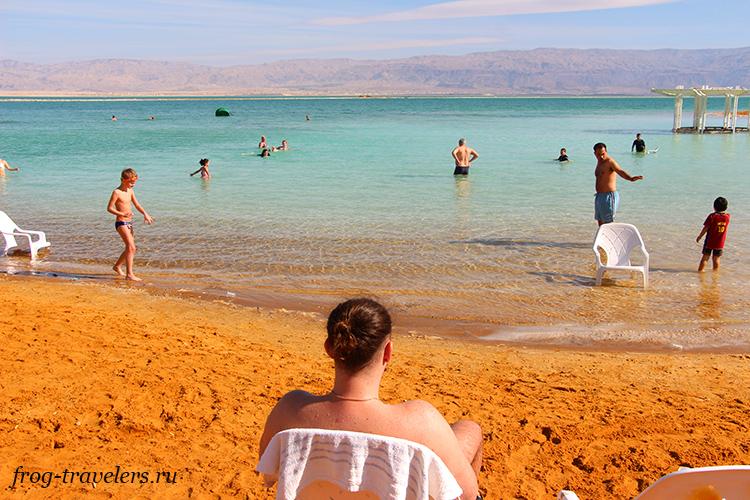 Официальные правила безопасного плавания на Мертвом море:
Не пытаться заплывать 
за разрешенную 
зону купания. 
Это ограничение 
имеет смысл: 
в некоторых местах содержание соли выше, 
чем в других, и сила плавучести уменьшается.
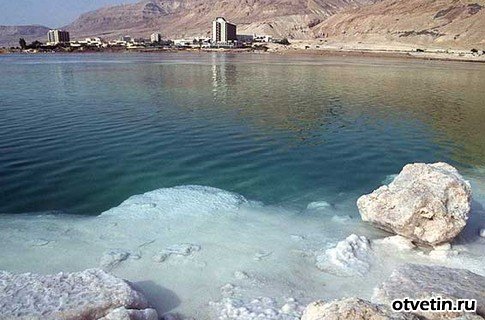 Официальные правила безопасного плавания на Мертвом море:
Необходимо пить много воды: 
лежа в воде, 
многие часто забывают, 
что находятся в пустыне. 
Влажность очень низкая,
 а температура высокая, 
кроме того, 
солёная вода высыхает. 
Оставаться на Мертвом море 
максимум три часа.
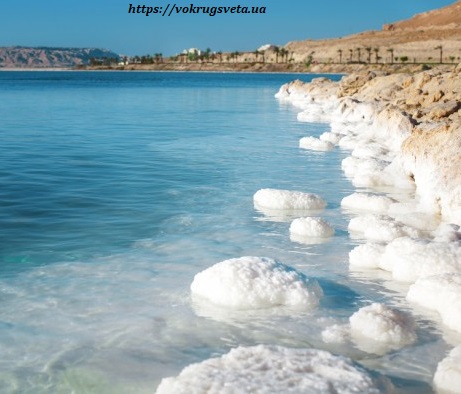 Официальные правила безопасного плавания на Мертвом море:
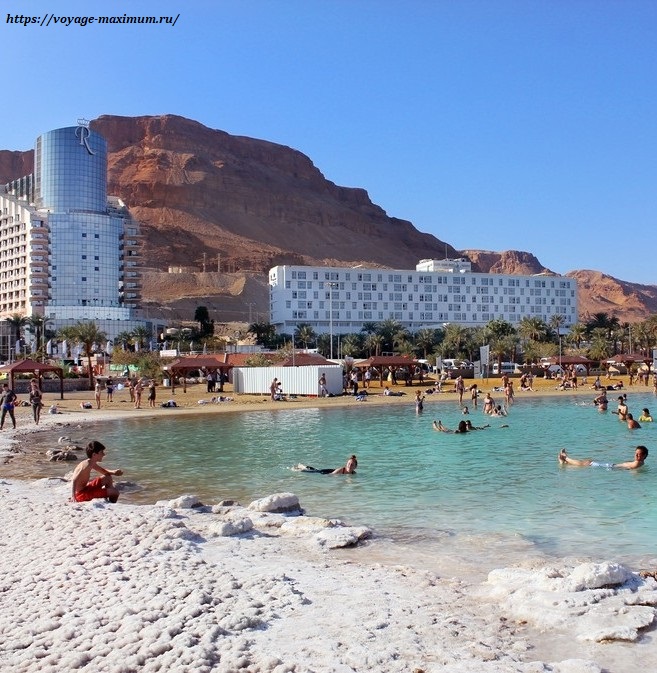 Нелишним будет взять 
с собой пляжную обувь: 
из-за чрезвычайно 
высокого содержания соли 
в Мертвом море 
на его берегу образуются соляные кристаллы, 
которые могут быть 
острыми.
Реки Иордан и Муджиб являются крупными источниками воды, впадающих в Мёртвое море (до 80% всех вод), хотя возле Мёртвого моря есть небольшие многолетние источники, которые образуют по краям заводи и болота.
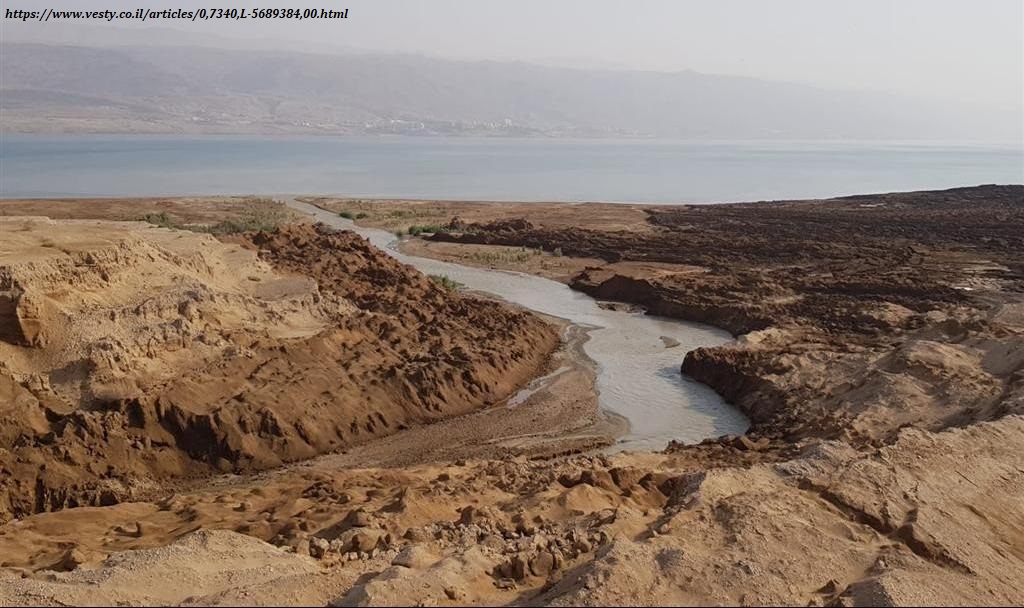 Другими более существенными источниками являются Вади Дарадж (Драгот) и Нахал Аругот, Вади Хаса —впадающие в Мёртвое море.
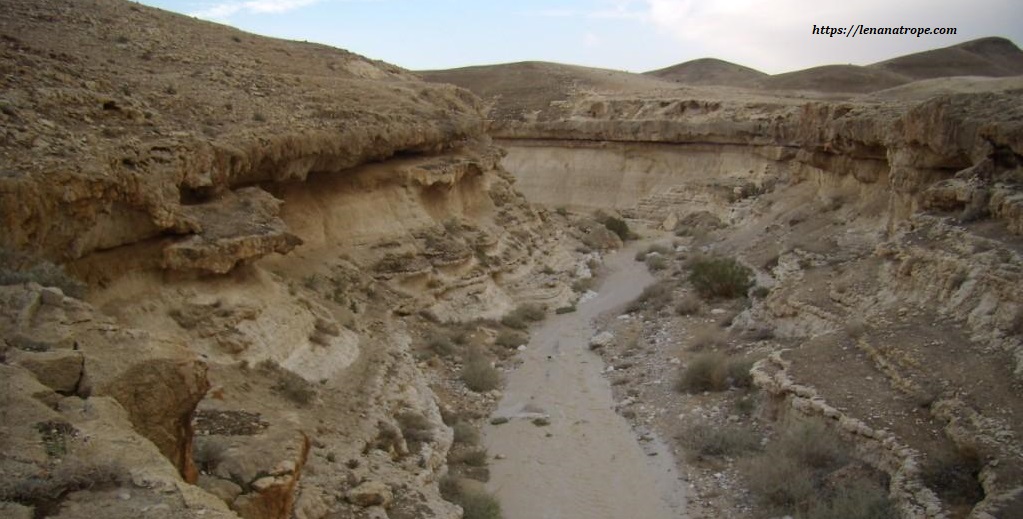 Минералогический состав соли Мёртвого моря существенно отличается от состава соли других морей. Она содержит около 50,8 % хлорида магния, 14,4 % хлорида кальция, 30,4 % хлорида натрия и 4,4 % хлорида калия.
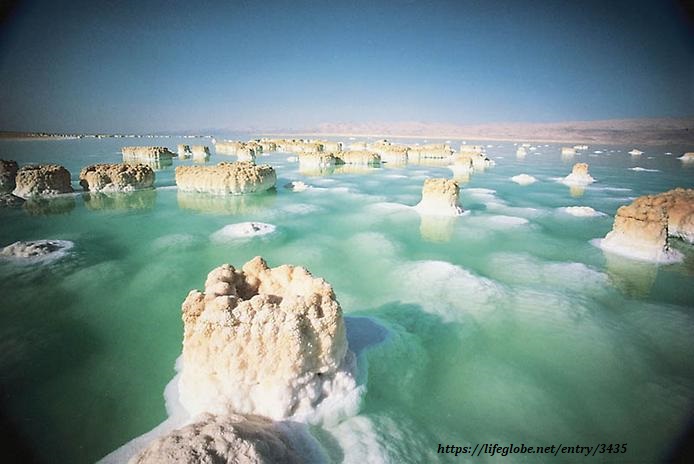 Минералогический состав позволил Мёртвому морю превратиться в уникальный лечебный курорт, созданный природой и привлекающий миллионы туристов со всех уголков Земного шара.
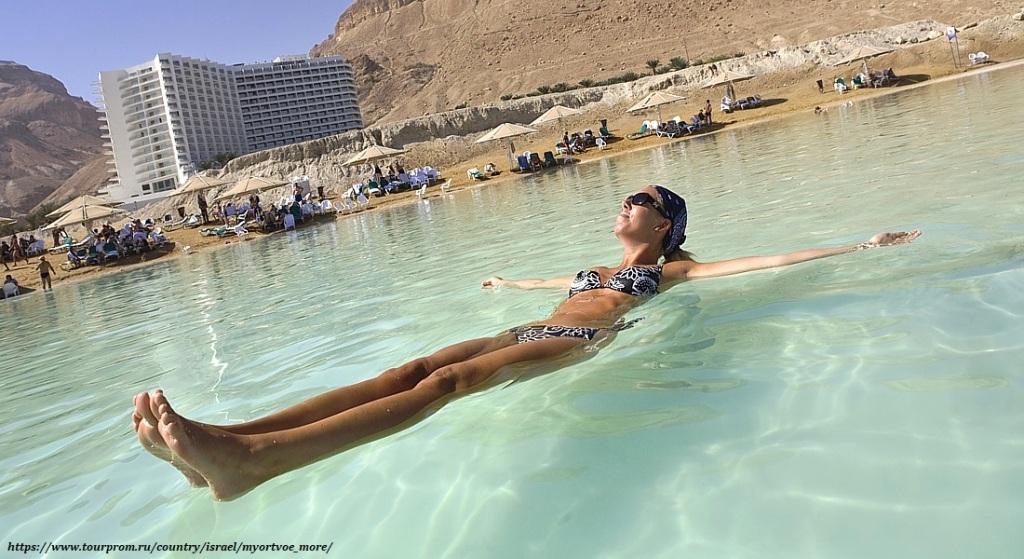 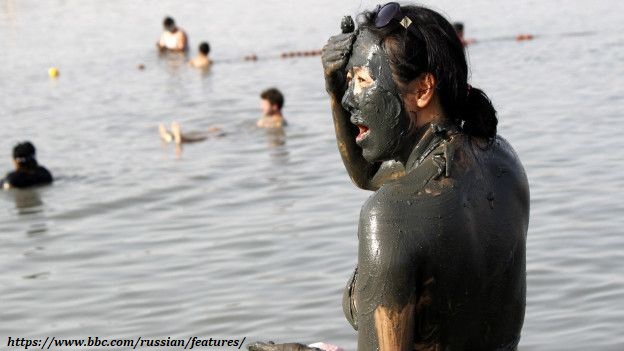 Кроме уникального состава солей, Мёртвое море известно и своими целебными грязями, которые добываются со дна этого озера.
На протяжении последнего столетия природные ресурсы Мёртвого моря разрабатываются со всё нарастающей интенсивностью. Промышленная разработка минералов и использование 80 % впадающих в Мёртвое море притоков привели к резкому падению уровня грунтовых вод.За последнее столетие уровень воды упал на 25 метров, и разрушительный процесс только прогрессирует.
Спасибо за внимание!
Источники: https://www.bbc.com/russian/features/2016/06/160620_dead_sea_drying https://ru.wikipedia.org/wikihttps://www.tourprom.ru/articles/133/